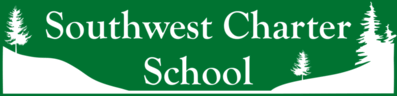 Update to State Board of Education
January 2015
Mission & Vision
To provide a creative learning environment where students develop a sense of place and become stewards of the natural world and active citizens within our community.
Our vision is to look beyond classroom walls. We believe that healthy communities are created by engaged, informed & compassionate citizens. Through service, integrated curriculum and experiential learning, we provide opportunities for our students to actively build relationships locally, inspiring them to become catalysts of change in a global community.
Educational Philosophy
Place-based learning
Connects kids to the community
Uses the social and natural environment as an additional classroom
Integrated learning experiences
Authentic, hands-on, real world learning experiences
Science, Art & Civics are the primary lenses
Small class and school size
Why Southwest Charter School?
Fewer educational options in SW Portland
28 public options on the east side of Portland
6 public options on the west side of Portland
Small class size & small school size
Community involvement
Authentic, place-based learning
History of Southwest Charter
Opened in 2007
Grown from 29 students to 200+
Over 275 applied last year
Waiting list grown to 200+ students
Operated in 7 different locations
Renewed in 2010 for 3 years
Renewed in 2013 for 5 years
Significant Accomplishments in 2013-2014
Large improvement in our overall reading, math and science scores on the OAKS. 
Implementation of new math curriculum, Singapore Math. 
Successful fundraising with over $80,000 raised to support programming at SWCS. 
Second year as a level 4 school on the newly revised Oregon School Report Card.
Significant Accomplishments in 2013-2014
Maintenance of both enrollment and waiting lists. 
Largest 7/8 classes yet. 
Implemented three new artists-in-residence. 
Continued to identify needs and implement more professional development for teachers including full staff training in Singapore Math and joint training with Eagle Charter School in Education for the Future’s school improvement techniques. 
Fourth year win for our 7th/8th grade students of the statewide Project Citizen project.
Field Work
An integral part of the learning at SWCS
Authentic experiences for students
Broadens their concept of where learning happens
Connects classroom learning with real world application
Field Work
Over 150 field work experiences this year
Weekly trips to neighborhood resources (e.g. Community Garden, Cottonwood Bay)
Library trips at grade levels 1-8 (monthly)
Art experiences 
Portland Art Museum
Theater & Music performances
Science experiences
Bull Run Reservoir
Outdoor school – multi-day trips for grades 5/6
Pond studies at Oaks Bottom for grades K-2
Civics experiences
Project Citizen in Salem – follow-up with City Council
Metro Cemetery project
Seattle Trip for grades 7/8
Portland connections – Oregon Food Bank, Zidell Marine Corporation
Community Partnerships
Waterfront Foursquare Church – offered a secular, healthy relationship seminar open to parents and the community 
Communities for Safe Kids – Bullying & child abuse workshops for teachers, parents and students 
Wind & Oar Boat School – hosted a subset of 7/8 students to build a wooden, oar-driven boat 
Mirabella Portland – hosted 7/8 interns, 1/2 students visited elderly residents on multiple visits 
Zidell Marine Corporation 
Rock & Roll Camp for Girls – hosted 3 sessions of their rock camp for girls in the Summer of 2012 and 2013 
South Portland Business Association – SWCS is a member 
Oregon Food Bank – hosted 5/6 students for 4 community service projects 
Portland Parks & Recreation – SWCS has a stewardship agreement with PPR with regard to Cottonwood Bay, a nearby natural area owned by the Parks.
Community Partnerships
Metro Heritage Cemeteries – Worked with 7/8 students on Civil War Veteran Cemetery Quests 
City Hall – Worked with 7/8 students on Project Citizen project 
7/8 Internship Partners 
Mirabella 
Park Place – Senior Living 
Free Geek 
Johnson Creek Watershed Council 
The Dog House 
Gray’s Landing – REACH 
Courtyard at Mt. Tabor – Park 
Tryon Creek State Park 
Neighborhood House 
American Red Cross 

Additionally, over 280 vendors donated to our annual auction in support of SWCS
Student Assessment
State tests - 100% participation
Percent meeting/exceeding standards this year improved in:
Reading – 3rd, 4th, 5th, 7th & 8th 
Math – 3rd, 5th, 7th & 8th
Science – 5th & 8th
Student Assessment
Student Assessment
Project-based rubrics
Individualized student goals
Create portfolios of student work
Use pre/post tests in many subjects
Standards-based report cards
EasyCBM
Student Demographics
Gender
60.5% Boys
39.5% Girls

Race/ethnicity
4.4% Hispanic/Latino
2.2% American Indian
1.3% Asian/Pacific Islander
2.2% African American
6.4% Multi-racial
87% White (non-Hispanic)
Student Demographics
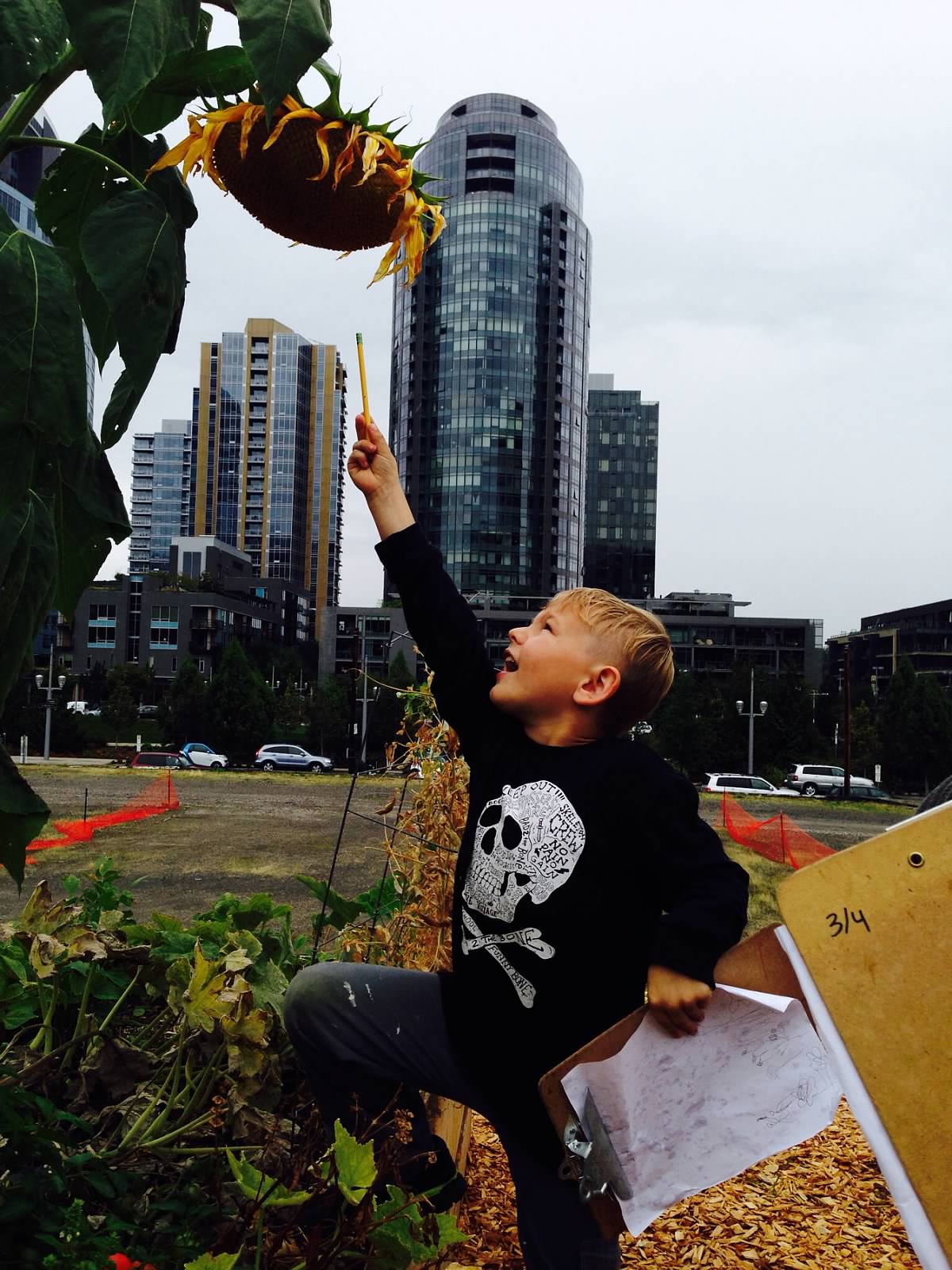 10% qualify for free/reduced lunch program

Students represent 9 different school districts
88% from Portland Public Schools
Students with Disabilities
18.7% of our students had IEPs 
14.3% in 2012-2013

7 have 504 plans

9 students with IEPs left because of insufficient services at SWCS
Grades 7 & 8 at SWCS
4 Project Citizen statewide wins
Policy-based solutions to community problems
Last year: No Smoking in Portland Parks
Metro Cemetery Project
More intensive field work
8-week internships
Career internships
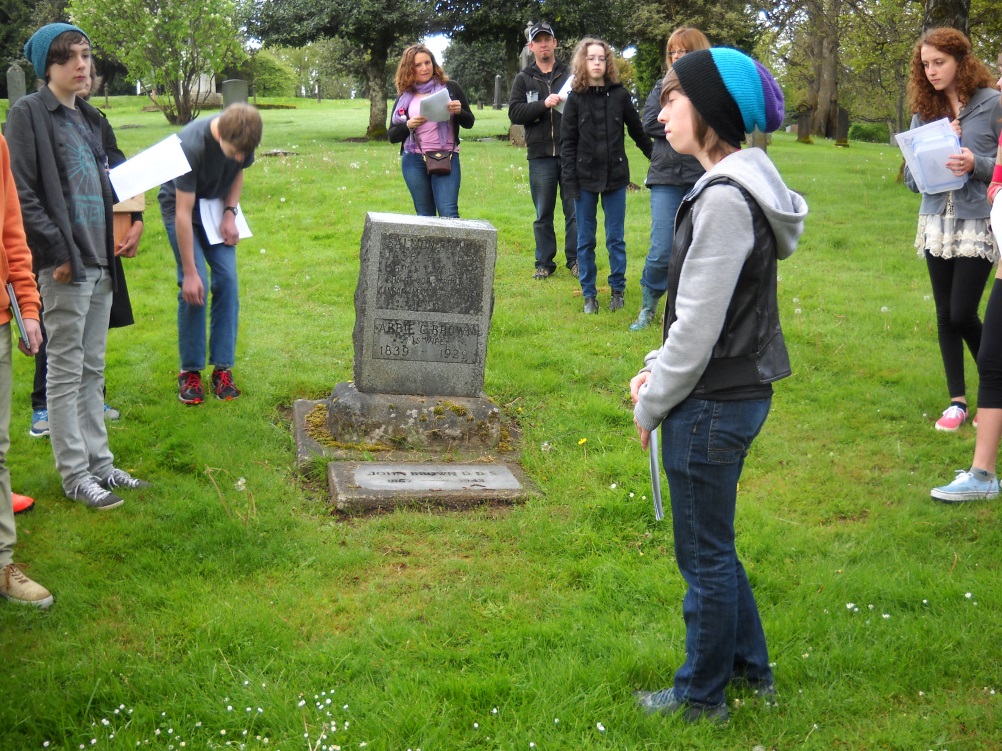 Reaching Out
Foreign Visitors 
Matt Little – UK  - Real Ideas Organisation
Pre-service Teachers (6) from JeJu National University – Seoul, South Korea
Reaching Out
Place-based Learning
Participate/present with Lewis & Clark’s PBE Consortium
School Visit Day
Lowrie Elementary, West Linn
Jane Goodall Environmental Middle School, Salem
Emerson Charter School, Portland
Portland Waldorf School, Portland
Goals for 2014-2015
Math Performance Goals
From 69% to 70% meeting/exceeding
Reading Performance Goal
From 83% to 84% meeting/exceeding
Increased rigor & parent communication about student progress
Field work & community partner improvements
Stronger scope/sequence for language arts
Teacher retention & continued prof. development
Telling our story!
Final Thoughts
From the comment book at the Grand Army of the Republic Cemetery
August 1, 2014

I just moved from New York (city and metro area) where I grew up and Williamsburg, Virginia , to West Linn, Oregon. We lived in Virginia for about five years and during that time, I visited many Civil War battle sites and GAR cemeteries all over the state. My wife and I became Civil War addicts, you might say. I went to many, many Civil War sites -- Virginia, Petersburg, Williamsburg, Cold Harbor, Seven Acres, Appomattox to name a few -- nothing moved me more than this remarkable 8th grade project. This humanized the soldiers and the war like nothing I have seen.
I intended to spend a few minutes here, I spent most of the afternoon. I came across this project after walking the cemetery and recognized the names in the Cemetery Quest booklet and went around again and looked at the grave sites with deeper knowledge and appreciation for what these men and women did to preserve the Union and free the slaves because now I really knew about them as individuals.
Congratulations to the SWCS class of 2014 8th graders and your teachers. This is a great project, and it must have been terrific working on it.